ซื้อขาย 
แลกเปลี่ยน ให้
บทที่ 
4
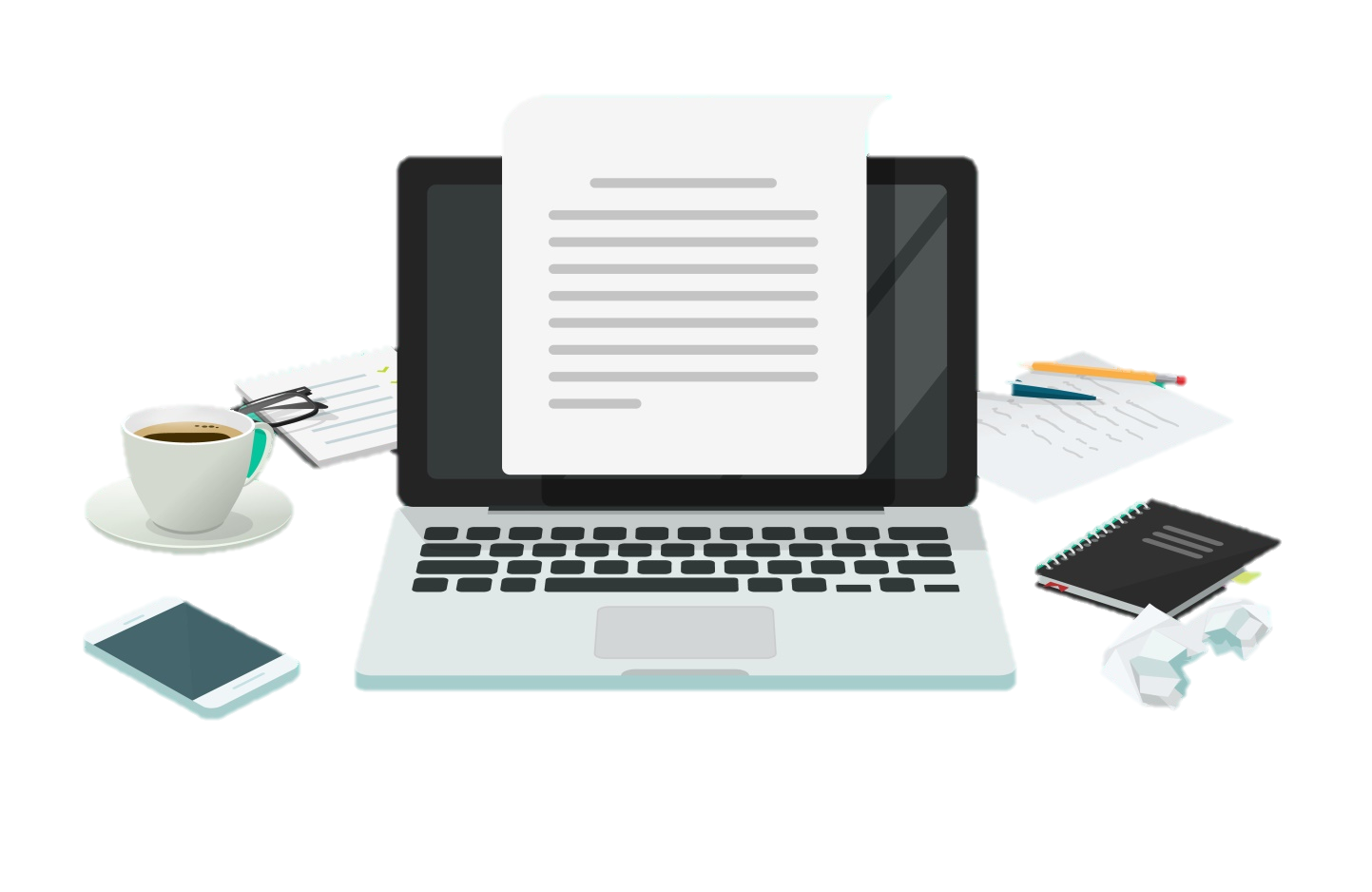 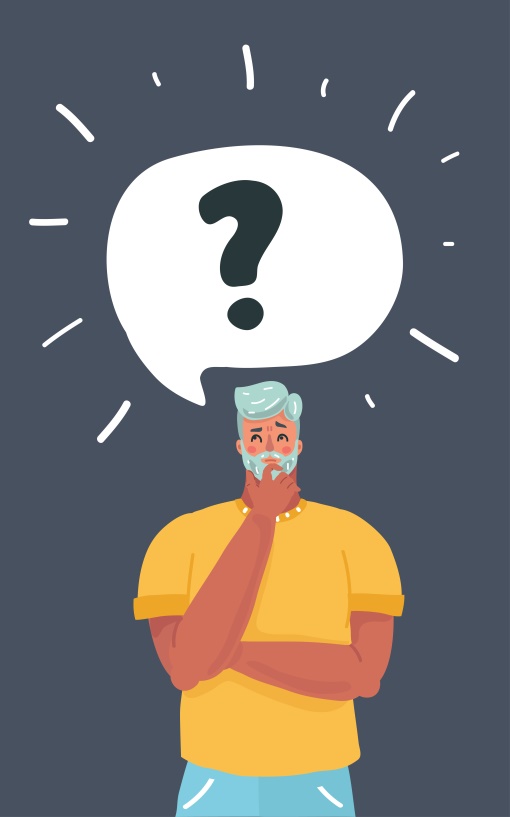 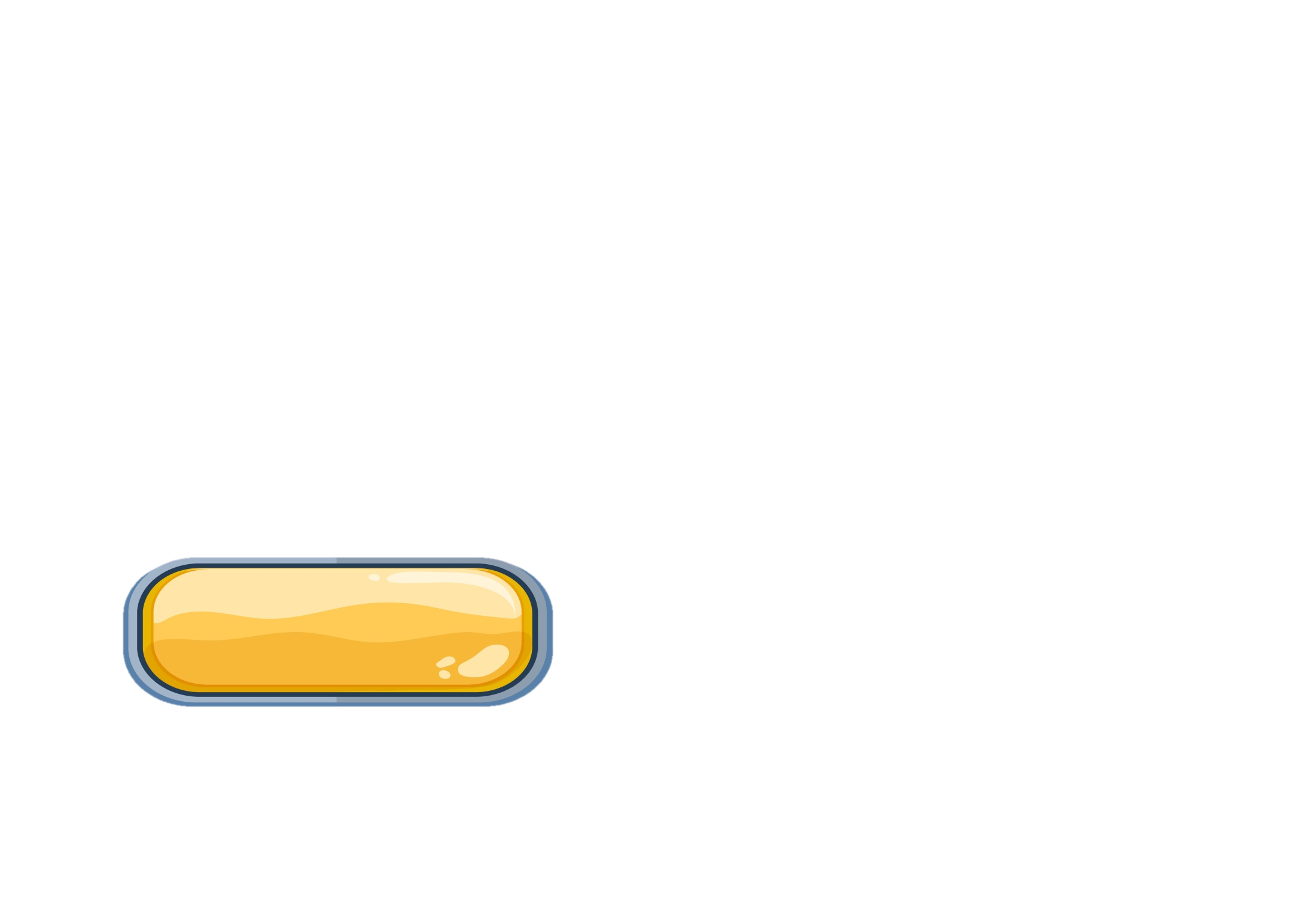 สาระการเรียนรู้
1. ซื้อขาย
ความหมายและลักษณะของสัญญาซื้อขาย 
การโอนกรรมสิทธิ์ในสัญญาซื้อขาย 
แบบของสัญญาซื้อขาย 
การฟ้องร้องคดีตามสัญญาซื้อขาย 
การซื้อขายเฉพาะบางอย่าง
2. แลกเปลี่ยน
3. ให้
1. ซื้อขาย
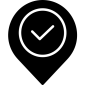 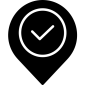 ความหมายและลักษณะของสัญญาซื้อขาย
“สัญญาซื้อขาย”
หมายถึง สัญญาซึ่งบุคคลหนึ่งเรียกว่าผู้ขายโอนกรรมสิทธิ์แห่งทรัพย์สินให้แก่บุคคลอีกฝ่ายหนึ่งเรียกว่าผู้ซื้อและผู้ซื้อตกลงว่าจะใช้ราคาทรัพย์สินนั้นให้แก่ผู้ขาย
        ในทางกฎหมายเรียกสัญญาซื้อขายหรือสัญญาซื้อขายเสร็จเด็ดขาด ลักษณะหนี้ที่เกิดขึ้นของสัญญาซื้อขายคือ ผู้ขายต้องโอนกรรมสิทธิ์ในทรัพย์สินให้แก่ผู้ซื้อ และผู้ซื้อต้องใช้ราคาสินค้าแก่ผู้ขาย
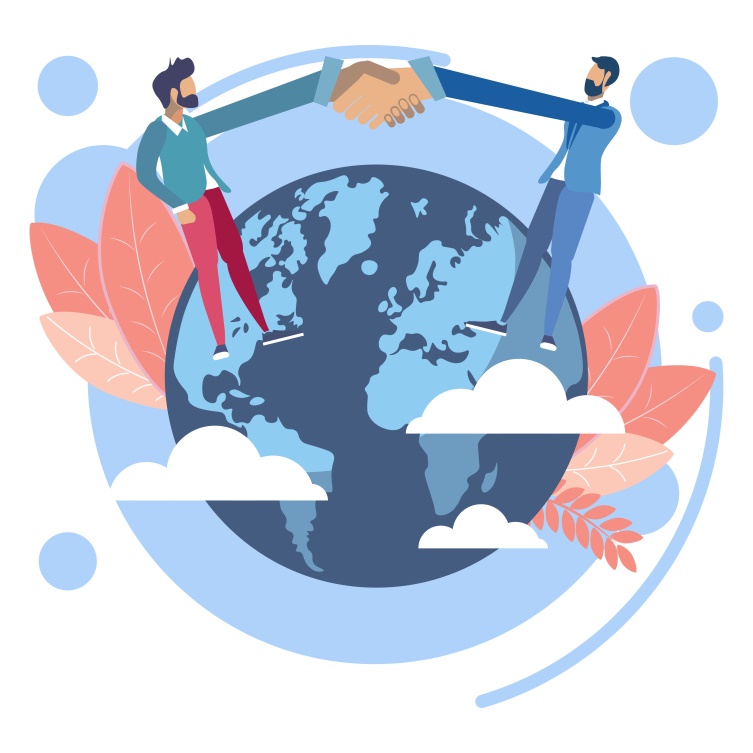 1. ซื้อขาย
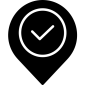 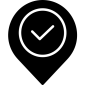 การโอนกรรมสิทธิ์ในสัญญาซื้อขาย
ตามหลักกรรมสิทธิ์ในทรัพย์สินจะโอนไปยังผู้ซื้อเมื่อทำสัญญาซื้อขาย เว้นแต่
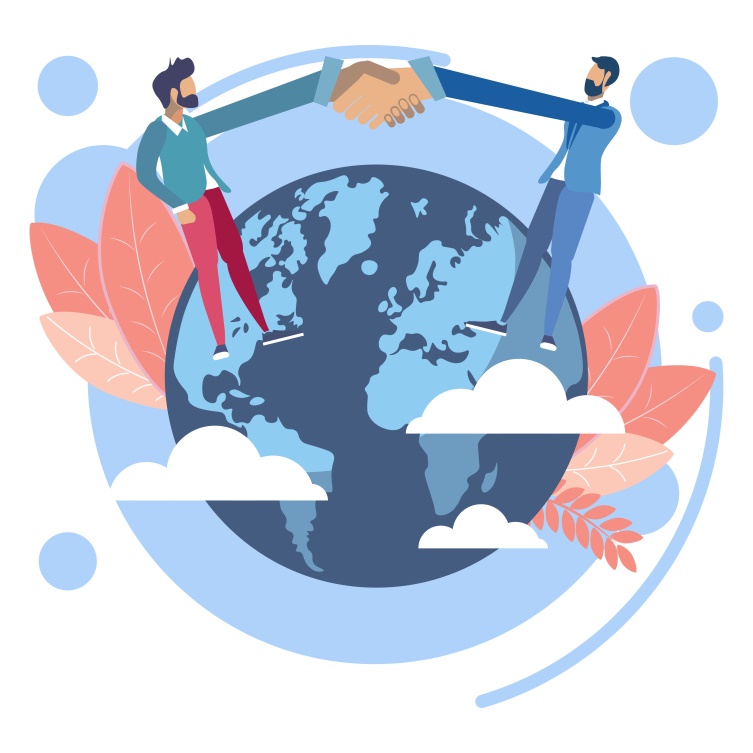 1. ถ้าสัญญามีเงื่อนไข หรือเงื่อนเวลาให้กรรมสิทธิ์โอนเมื่อเงื่อนไขสำเร็จ หรือถึงเงื่อนเวลานั้นแล้ว

      2. ถ้าซื้อขายทรัพย์ยังไม่ได้กำหนดลงแน่นอนกรรมสิทธิ์จะโอนเมื่อชั่งตวงวัดหรือคัดเลือกแล้ว 

      3. หากลำพังแค่การชั่งตวงวัดหรือคัดเลือกแล้วยังไม่ทราบราคาต้องทำให้ทราบราคาเสียก่อนกรรมสิทธิ์จึงจะโอน
1. ซื้อขาย
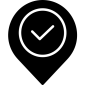 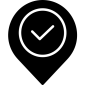 แบบของสัญญาซื้อขาย
การซื้อขายสินค้าโดยปกติจะไม่มีแบบ นั่นคือแม้กล่าวตกลงด้วยวาจาสัญญาก็เกิดขึ้นได้แต่กฎหมาย ได้กำหนดให้มีข้อยกเว้นไว้สำหรับ
ทรัพย์บางประเภทที่จะทำการซื้อกันได้นั้นต้องทำตาม
แบบไว้ดังนี้
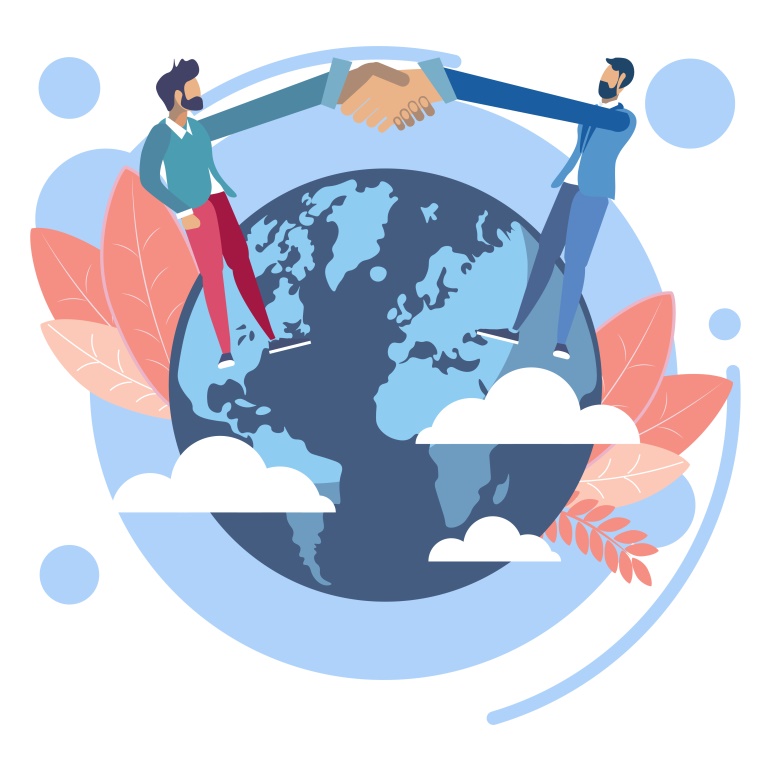 1. การซื้อขายอสังหาริมทรัพย์

2. การซื้อขายสังหาริมทรัพย์พิเศษ
1. ซื้อขาย
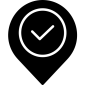 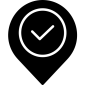 การฟ้องร้องคดีตามสัญญาซื้อขาย
เมื่อสัญญาซื้อขายเกิดขึ้น หากฝ่ายใดฝ่ายหนึ่งผิดสัญญา ก็นำมาสู่สิทธิในการฟ้องร้องคดี แต่เมื่อสัญญาซื้อขายเป็นสัญญาที่พบมากที่สุดในบรรดาสัญญาทั้งปวงดังนั้น เพื่อไม่ให้คดีต้องขึ้นสู่ศาลเป็นจำนวนมากกฎหมาย
จึงได้กำหนดหลักเกณฑ์เรื่อง การซื้อขายบางประการที่
จะนำไปสู่สิทธิในการนำเรื่องฟ้องร้องต่อศาลได้ดังนี้
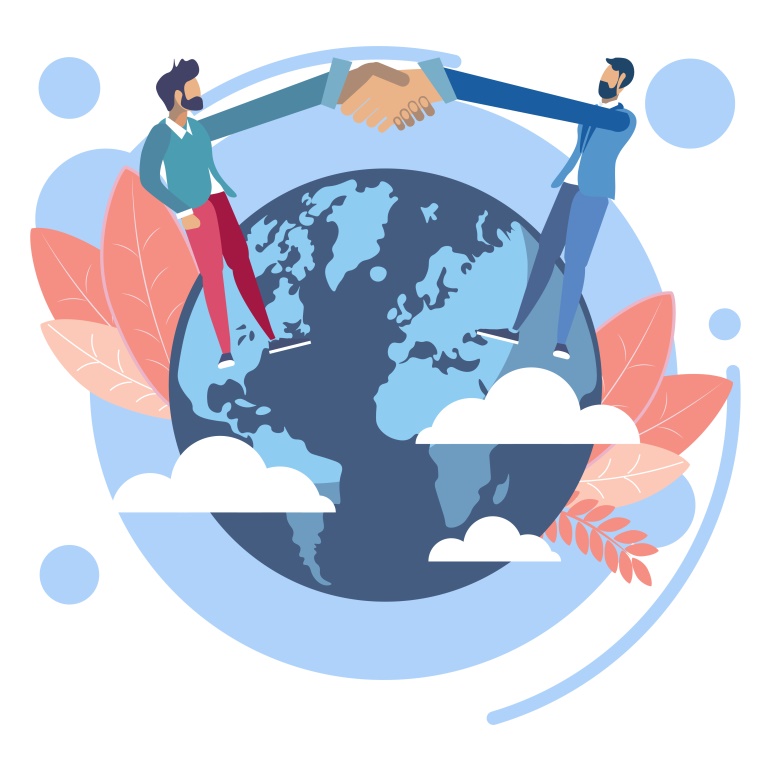 สัญญาจะซื้อจะขายอสังหาริมทรัพย์และสังหาริมทรัพย์พิเศษ

หรือสัญญาซื้อขายสังหาริมทรัพย์ซึ่งมีราคาตั้งแต่20,000 บาท
1. ซื้อขาย
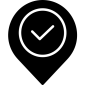 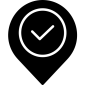 การซื้อขายเฉพาะบางอย่าง
“
“
=
ขายฝาก คือ สัญญาซื้อขายที่กำหนดให้ผู้ขายสามารถ
ไถ่ถอนทรัพย์สินคืนได้
ขายฝาก
“
“
ขายตามตัวอย่าง ขายตามคำพรรณนา ขายเผื่อชอบ
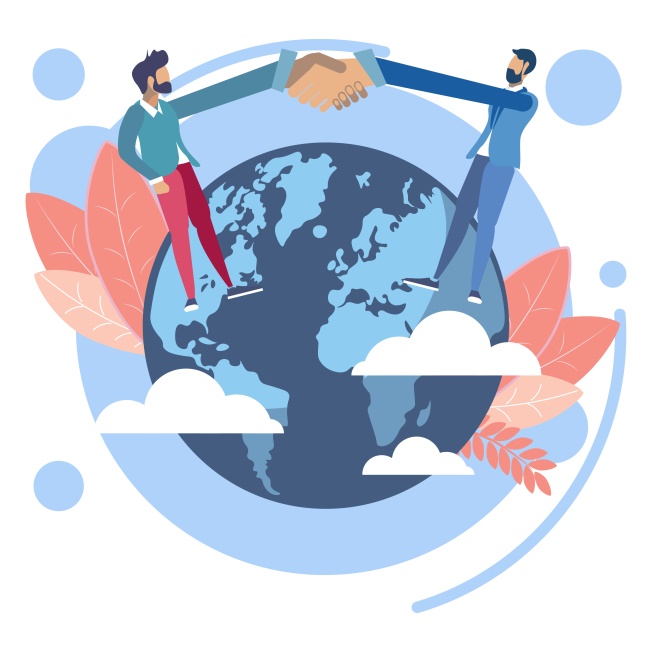 =
ขายตามตัวอย่าง หมายความว่า มีตัวอย่างทรัพย์ที่จะขายให้ผู้ซื้อดูและขายสินค้าแบบเดียวกับตัวอย่างนั้นให้กับผู้ซื้อ
1. ซื้อขาย
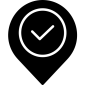 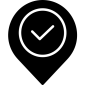 การซื้อขายเฉพาะบางอย่าง
“
“
ขายตามตัวอย่าง ขายตามคำพรรณนา ขายเผื่อชอบ
=
ขายตามคำพรรณนา หมายความว่า ผู้ขายขายสินค้าที่ผู้ซื้อไม่ได้เห็นตัวสินค้าจริง ๆ แม้จะ เห็นเป็นรูปภาพหรือเป็นภาพเคลื่อนไหวสาธิตการใช้งาน ก็ยังเป็นการขายตามคำ พรรณนา
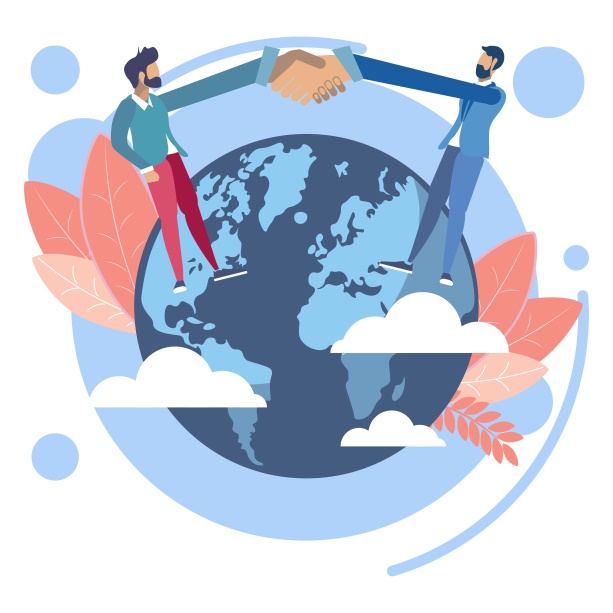 ขายเผื่อชอบ หมายความว่าการซื้อขายกันโดยมีเงื่อนไขให้ผู้ซื้อได้ตรวจดูทรัพย์สินก่อนที่จะตกลงซื้อ โดยผู้ขายอาจจะกำหนดเวลาให้ผู้ซื้อได้ตรวจดูสินค้า
1. ซื้อขาย
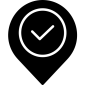 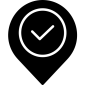 การซื้อขายเฉพาะบางอย่าง
“
“
=
ขายทอดตลาด มีลักษณะเดียวกับคำว่าการประมูลอย่างที่เราเข้าใจหรือเคยพบเห็นในภาพยนตร์ ที่มีการกำหนดให้มีการสู้ราคากันในการซื้อทรัพย์สินหนึ่ง ๆ และหากมีผู้เสนอราคาและไม่มีผู้ที่สู้ราคาต่อ ผู้ดำเนินการทอดตลาดก็จะทำการเคาะไม้ เพราะกฎหมายกำหนดว่าการขายทอดตลาดจะบริบูรณ์เมื่อมีการเคาะไม้หรือวิธีการอื่นใดตามจารีตประเพณี
ขายทอดตลาด
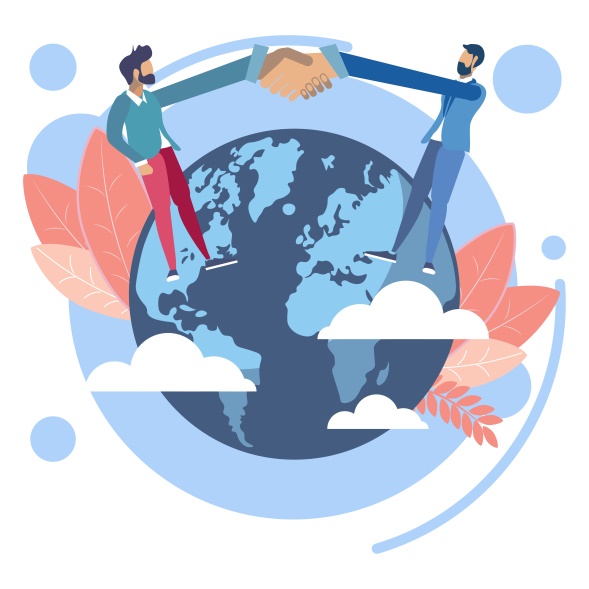 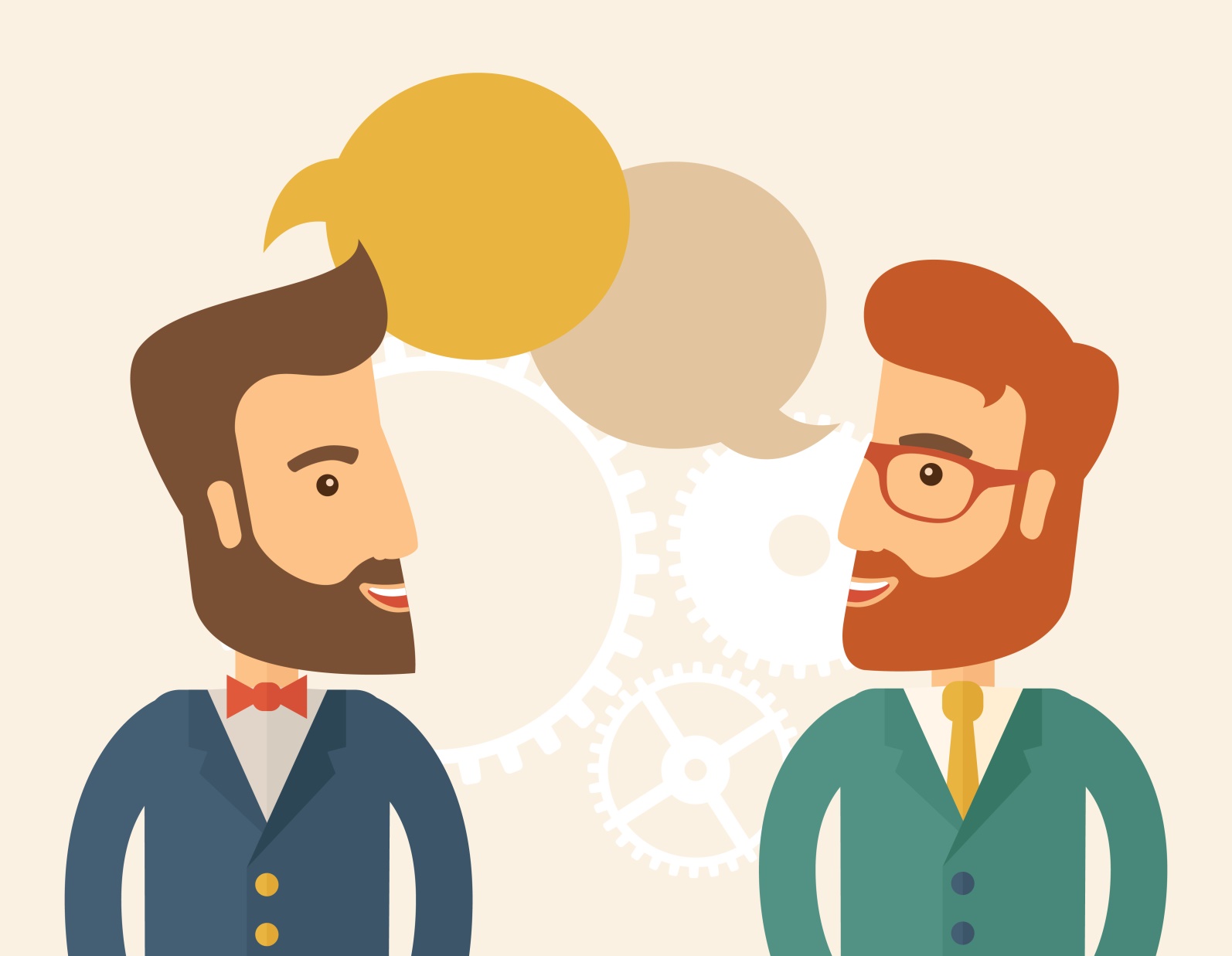 2. แลกเปลี่ยน
“การแลกเปลี่ยน”


        คือสัญญาซึ่งคู่กรณีต่างโอนกรรมสิทธิ์แห่งทรัพย์สินให้แก่กันและกัน ซึ่งคู่สัญญานั้นมุ่งที่จะตกลงนำกรรมสิทธิ์ในทรัพย์สินมาแลกเปลี่ยนกัน ไม่ใช่ฝ่ายใดฝ่ายหนึ่งให้และอีกฝ่ายหนึ่งให้ตอบแทนเช่นนี้ก็ไม่ใช่การแลกเปลี่ยน
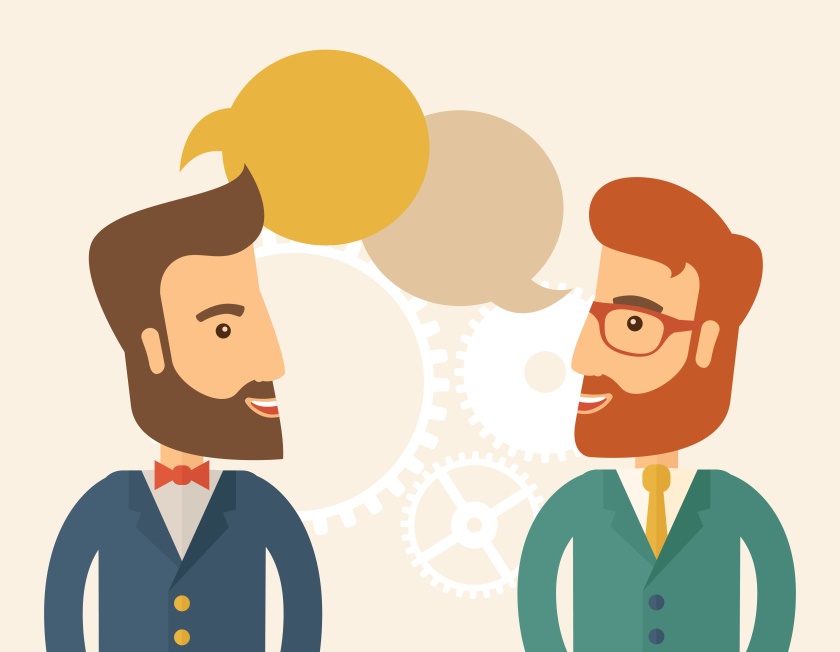 3. ให้
“ให้”

        คือ สัญญาซึ่งบุคคลหนึ่งเรียกว่าผู้ให้โอนทรัพย์สินของตนให้แก่บุคคลอีกคนหนึ่ง เรียกว่า ผู้รับและผู้รับยอมรับเอาทรัพย์สินนั้น โดยการให้นั้นสมบูรณ์ต่อเมื่อส่งมอบทรัพย์สินให้
3. ให้
สำหรับการให้นั้นมีลักษณะพิเศษคือมีบทบัญญัติเกี่ยวกับการถอนคืนการให้ฐานเนรคุณได้แต่คำว่าเนรคุณนั้นจะต้องเป็นกรณีต่อไปนี้
1. ผู้รับประทุษร้ายต่อผู้ให้เป็นความผิดฐานอาญาอย่างร้ายแรง 

2. ผู้รับทำให้ผู้ให้เสียชื่อเสียง 

3. ผู้รับหมิ่นประมาทผู้ให้อย่างร้ายแรง 

4. หากผู้รับมีความสามารถที่จะตอบแทนสิ่งจำเป็นแก่ผู้ให้ในยามยากไร้แต่ผู้รับปฏิเสธการตอบแทนนั้น
สรุป
การซื้อขายเป็นสัญญาที่บุคคลมีเจตนาแลกเปลี่ยนกันระหว่างกรรมสิทธิ์ในทรัพย์สินกับการชำระราคาซึ่งโดยหลักแล้วก็ตั้งอยู่บนหลักพื้นฐานของเรื่องนิติกรรมสัญญาเพียงแต่กฎหมายได้กำหนดหลักเกณฑ์ไว้เป็นการเฉพาะ
       ในเรื่องการแลกเปลี่ยนนั้นหมายถึงสัญญาที่บุคคลต่างมุ่งโอนกรรมสิทธิ์ในทรัพย์สินให้แก่กัน โดยมุ่งเน้นที่การแสดงเจตนาแลกเปลี่ยนเป็นสำคัญ มากกว่าการพิจารณาว่าจะต้องมีการแลกเปลี่ยนในขณะนั้น
        ส่วนการให้หมายถึงการที่บุคคลให้ทรัพย์สินแก่บุคคลหนึ่ง ซึ่งโดยหลักแล้วจะสมบูรณ์เมื่อมีการส่งมอบทรัพย์เว้นแต่การให้ทรัพย์สินบางประเภท
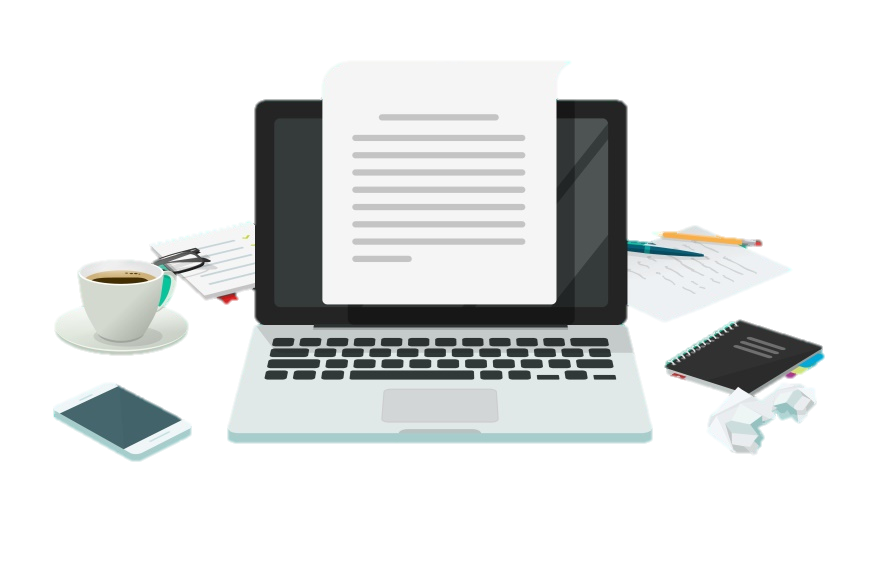